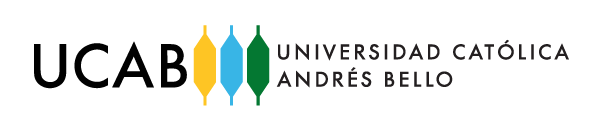 Herramientas para el Análisis del Entorno
Prof. Belkis Camacaro
Identificar los Insights
Una de las principales responsabilidades del planificador es el producto creativo y se entiende que, en el origen de la disciplina de la planificación estratégica en 1968, existía la motivación, de ayudar a los creativos con la complicada tarea de identificar los insights del poderoso ser humano. Por tanto, el planificador estratégico tiene que conseguir que la investigación establezca un diálogo entre los creativos y los consumidores.
2
En este sentido, el objetivo de Pollitt, uno de los dos precursores de la disciplina, al comenzar el trabajo de formación de planificadores consistió en hacerles comprender que la creatividad publicitaria se mejora cuando las respuestas del consumidor están presentes en todo el proceso de creación.
3
El Planning una Herramienta en sí Misma
Esta disciplina es para los clientes, una herramienta que ayuda a mejorar la eficacia de la publicidad y eso les gusta, y en cuanto a los buenos creativos, raramente les disgusta la idea de disponer de más información que les ayude a encauzar la campaña.
4
¿Cómo se desarrolla el Proceso Creativo mediante el Uso de Herramientas?
Los planificadores participan en el desarrollo creativo en las siguientes fases:
1. Al comienzo del proceso, proporcionando el briefing creativo.
2. A través de los insights que han conseguido en la primera fase de investigación, que ayudan a los creativos en la gestación de ideas.
3. Durante el proceso creativo: cuando los creativos buscan las primeras ideas.
4. En la etapa de evaluación del anuncio.
5
El Briefing Creativo como Herramienta
Es el puente entre el pensamiento estratégico inteligente y la gran publicidad (la que compromete a los consumidores en los terrenos racional y emocional y es capaz de modificar sus ideas y su comportamiento); es el instrumento esencial del que se sirven los planificadores y directores de cuentas para liberar el talento y la imaginación del personal creativo de su agencia
6
Finalidad del Brief Creativo…
Por tanto, la finalidad del briefing consiste, por una parte, en informar al equipo creativo, pero, sobre todo, procura servirle de inspiración gracias a la organización de toda la información que tiene acerca del cliente y de los consumidores, y ayudarle a crear una única idea poderosa
7
Una Publicidad que la Audiencia escuche…
El brief tiene que demostrar una comprensión fuerte de la audiencia y describirla de manera que dé a los equipos creativos un sentimiento real acerca de las personas de las que están hablando. 
El resultado será una publicidad que la audiencia escuchará, porque les habremos hecho que quieran escucharla.
8
Las ideas creativas van por buen camino…
Por tanto, los planificadores enfocan el trabajo de los creativos con una estrategia correcta desde el principio y se aseguran de que las ideas creativas de la agencia van por el buen camino, el que orientó el consumidor y el que ha ido demostrando el planificador con su investigación
9
La Iniciativa es del Creativo…
El planificador puede ayudar en esta etapa pero la iniciativa es del creativo, ya que, aunque los dos busquen el mismo objetivo, los creativos en ocasiones ven el trabajo del planificador en esta fase como hostil, por lo que el planificador debe ocuparse de mejorar las relaciones entre ellos en vez de molestarle opinando sobre las ideas creativas
10
El Planner colabora con los Creativos…
El planificador estratégico colabora con los creativos y con los resultados finales de la agencia. Todos los departamentos están más involucrados en el desarrollo creativo y estratégico. 
Se conoce bien el negocio del cliente y sus objetivos, y, por tanto, se tiene más y mejor información para desarrollar la estrategia.
11
Comprensión del Consumidor…
La planificación estratégica muestra, en definitiva, la importancia de llegar a comprender en profundidad al consumidor mediante la recopilación de datos, pero, sobre todo, mediante la interpretación, el análisis y la transformación de esa información en conocimiento útil para el equipo creativo.
12
El Planner y la Investigación Estratégica
El objetivo principal de la investigación estratégica que lidera el planner es entender mejor la forma en que piensan, sienten y se comportan los consumidores, empleando esas observaciones y descubrimientos como estímulo del proceso creativo, ya que proporcionan información relevante que ayuda a definir y comprender el problema de comunicación y a descubrir insights del destinatario. Esta es la función más destacada de los planificadores estratégicos, estando en contacto continuo con el consumidor para ayudar producir las ideas y ser un conductor de tormentas de ideas y un generador de conocimiento.
13
El Planner y la Investigación Estratégica
Los planners pasan la mayor parte de la jornada realizando actividades que tienen que ver con la investigación. Sobre todo dedican tiempo a pensar y crear, incluso algo más que a analizar e investigar, el fin de su trabajo no es la investigación por la investigación sino que es un medio para un fin mayor que es el de crear campañas de comunicación relevantes y distintivas
14
Análisis de la Situación de Mercados
Junto con el conocimiento del consumidor, el planner realiza un análisis de la situación de mercado: compañía, categoría de producto, productos dentro de la categoría, análisis de la marca, mensajes publicitarios que se quieren transmitir, medios, etc.
15
Tendencias de Mercado e Insights
Aplica las técnicas de investigación adecuadas, anticipa tendencias de mercado y descubre insights como recurso fundamental hoy en día para el diseño de estrategias de creatividad publicitaria. 
Esta investigación previa al desarrollo de ideas sobre los consumidores y el mercado proporciona elementos de análisis para la posterior evaluación de la campaña.
16
Insights
Los insights son verdades y/o experiencias subjetivas reveladoras del consumidor y relevantes para el mismo, basadas en motivaciones profundas que, empleados en la comunicación persuasiva, permiten reforzar el vínculo entre marca y consumidor, conectando con él como persona.
17
Desarrollo de Primeras Fases de Estrategia Creativa
Desarrollar las primeras fases de la estrategia creativa –eje de comunicación y concepto creativo-,convirtiendo desde un enfoque estratégico toda la información recopilada en unas instrucciones concretas a propósito de los objetivos de comunicación, la reacción que se pretende conseguir en el consumidor, la realidad social que toma como punto de partida, el “qué” se pretende comunicar (eje de comunicación) y el “cómo” (concepto creativo), para proporcionar unas pautas que inspiren a los creativos en el diseño de las ejecuciones.
18
Del Concepto Creativo al Eje de Comunicación
El concepto creativo materializa el eje de comunicación con un mensaje atractivo, sencillo y evocador a ojos del consumidor. Y una manera de hacerlo es basándose en aquellos insights reveladores que se identificaron en el estudio de la conducta y el comportamiento del destinatario. Con los insights, las marcas deben ser como ese mago que es capaz de convertir los sueños en realidad porque se activan los mecanismos de identificación y empatía del público destinatario. De esta manera, la publicidad comunica e inspira experiencias
19
El Insight como Mina…
Si un insight es una verdad disruptiva para los individuos del público destinatario y compartida por ellos, la reacción que provoca es la de familiaridad “eso es verdad”, “eso me ha pasado a mí”, “yo lo he vivido” e incluso obviedad, generando una percepción positiva hacia la historia publicitaria al poner al consumidor frente a algo que, a pesar de serle familiar, le genera curiosidad y sorpresa.
Descubrimiento, incertidumbre y expectativas fundamentan la experiencia en la que se basa el insight.
20
Insights y Vida Cotidiana
Los insights ni se crean ni se fabrican; se encuentran gracias a la investigación etnográfica, la intuición, la curiosidad y a la observación profunda de la vida cotidiana y la realidad social del consumidor.
21
Insights y la Cotidianidad
Por lo tanto, los insights están en la vida diaria, suceden en lo cotidiano -en muchas ocasiones proceden de situaciones divertidas, embarazosas, desagradables y hasta incómodas del día a día-, porque pertenecen a las personas y no son propiedad de la marca ni del producto.
22
Cabe destacar que…
Respecto al resto de las agencias, todas manejan un cúmulo muy heterogéneo de herramientas, pero tienen como objetivo común la búsqueda de un punto de vista estratégico de manera que contribuyan con los objetivos principales del departamento
23
Herramientas para Foco Estratégico y Arquitectura de Marca
Otra de las herramientas son aquellas que permiten hallar foco estratégico y las que se enfocan en la construcción y arquitectura de marcas. 
Estas permiten estructurar el pensamiento y su utilidad será directamente proporcional a la calidad del resultado del pensamiento, entre ellas se encuentran Springboard de ARS DDB; Butterfly, Fusion y Leonardo de Grupo Ogylvy y Brand Oracle y Brand Key de JWT.
24
Herramienta 3C: Cliente, Contexto y Consumidor
La aproximación de las 3C constituye otra herramienta importante en la que se toman en cuenta el cliente, el contexto y el consumidor, esta herramienta la utiliza mucho la agencia de publicidad  JWT para organizar estos tres aspectos que permiten observar con mayor perspectiva el problema a solucionar.
25
Técnicas de Levantamiento de Información
Respecto a las técnicas de levantamiento de información se evidencian la entrevista individual, técnicas de observación, herramientas de investigación digital, investigación por Internet, TGI, recursos informales de levantamiento de información y focus groups.
26